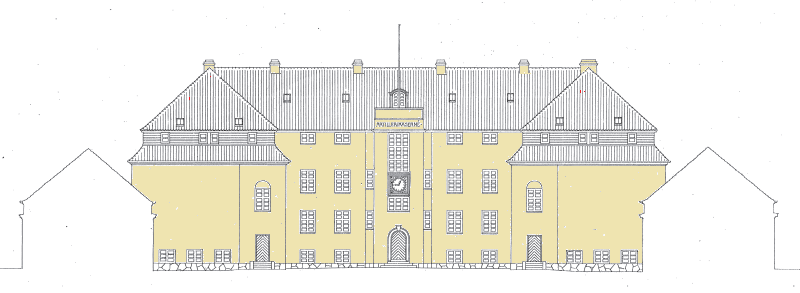 Socialtilsyn Østs takster for 2017
oktober 2016
Beregningsgrundlag
Baserer sig på faktiske antalsforudsætninger og tidsestimater med udgangspunkt i DUT
Tre hovedelementer
Omkostninger relateret til tilsynsopgaven
Omkostninger relateret til øvrige opgaver
Lokale budgetomkostninger
Ændringer i tilbudsstruktur
Takstudvikling
Takster og finansieringsbidrag er fastlagt til at dække alle budgetterede omkostninger for Socialtilsyn Øst i 2017. Taksterne er på niveau med taksterne i 2014 i faste priser ift. sociale tilbud.
Den objektive finansiering målt i faste priser er faldet med 2 % sammenlignet med 2014.
Takstudvikling
Takster i løbende priser
Objektiv finansiering i løbende priser